Родительское собрание:Введение  комплексного учебного курса «Основы религиозных культур и светской этики»
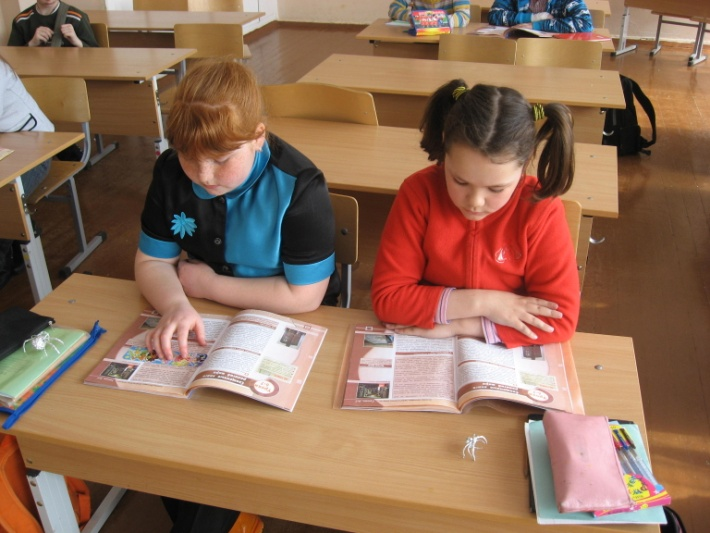 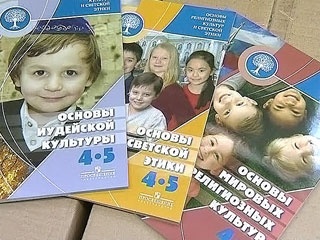 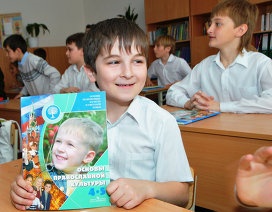 Нормативные основы разработки предмета ОРКСЭ
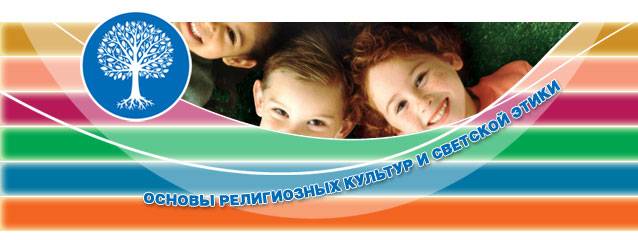 Поручение Президента РФ  и Распоряжения      Председателя Правительства РФ

Закон «Об образовании»

ФГОС начального общего образования

Примерные программы духовно-нравственного развития и воспитания обучающихся на ступенях начальной и основной школ
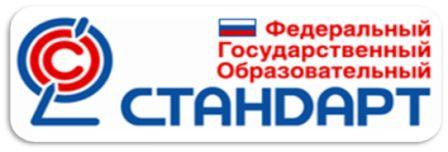 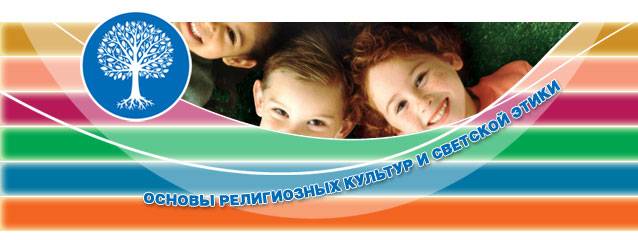 В соответствии с новыми ФГОС с 2012 года во всех субъектах РФ в процесс обучения вводится новая область знания: «Основы духовно-нравственной культуры народов России»
Цель учебного курса ОРКСЭ:
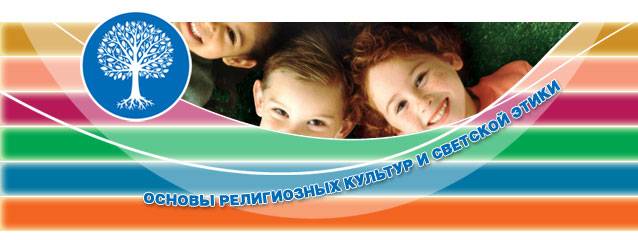 формирование у младшего школьника
	мотиваций к осознанному нравственному поведению, основанному на знании и уважении культурных и религиозных традиций многонационального народа России, а также к диалогу с представителями других культур и мировоззрений.
Задачи учебного курса ОРКСЭ:
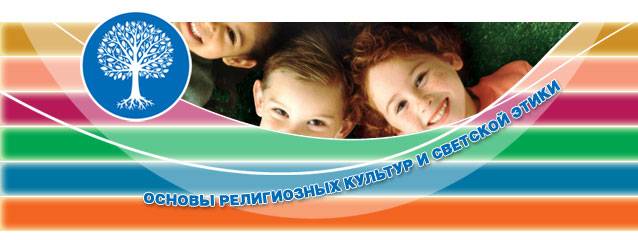 1. знакомство обучающихся с основами православной, мусульманской, буддийской, иудейской культур, основами мировых религиозных культур и светской этики;

2. развитие представлений младшего подростка о значении нравственных норм и ценностей для достойной жизни личности, семьи, общества;

3. обобщение знаний, понятий и представлений о духовной культуре и морали, полученных обучающимися в начальной школе, и формирование у них ценностно-смысловых мировоззренческих основ, обеспечивающих целостное восприятие отечественной истории и культуры при изучении гуманитарных предметов на ступени основной школы;

4. развитие способностей младших школьников к общению в полиэтнической и многоконфессиональной среде на основе взаимного уважения и диалога во имя общественного мира и согласия
Курс  ОРКСЭ:
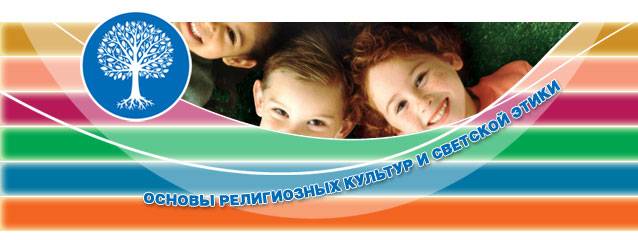 носит культурологический характер


 носит светский характер


 применяется  безотметочная  методика  преподавания


 учитываются психологические особенности
 младшего подросткового возраста в преподавании курса
Комплексный учебный курс для общеобразовательных учреждений
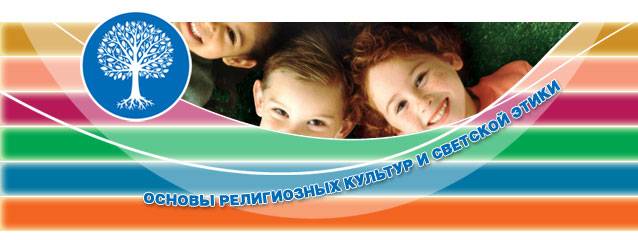 1.Основы православной культуры

2.Основы исламской культуры

3.Основы буддийской культуры

4.Основы иудейской культуры

5.Основы мировых религиозных культур

6.Основы светской этики
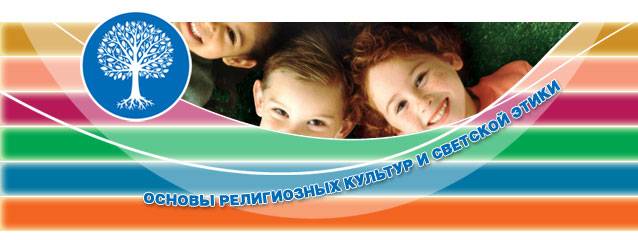 Структура комплексного учебного курса«Основы религиозных культур и светской этики»(34 часа)
1.Духовные ценности и нравственные идеалы в жизни человека и общества (1 час)
2.Основы традиционных религий и светской этики (16 часов)
3.Традиционные религии и этика в России 
     (13 часов)
 4.Духовные традиции многонационального народа России (4 часа)
Учебно-методический комплекс издательства «Просвещение»
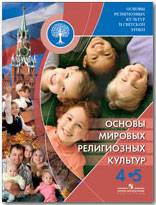 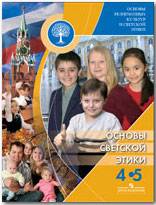 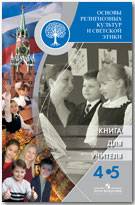 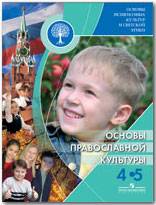 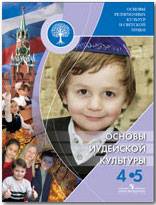 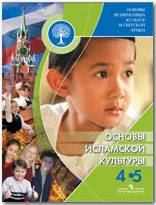 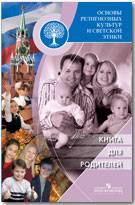 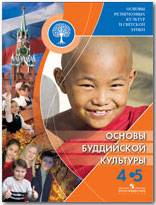 Модуль 1.Основы православной культуры:
Курс знакомит с основами православной культуры, раскрывает её значение в формировании росийского государства и общества, а также ее роль в формировании личности человека, его отношения к миру и людям, поведения в повседневной жизни.
Модуль 2.Основы исламской культуры
Курс знакомит школьников с основами духовно-нравственной культуры ислама. Учащиеся узнают о жизни пророка Мухаммада, об истории появления, основах ислама и исламской этики, об обязанностях мусульман. Обращаясь к Корану и Сунне, авторы учебника подчёркивают значение этих книг как источников нравственности. Особое место в пособии уделено жизни мусульман в современной России.
Модуль 3.Основы буддийской культуры:
Курс в доступной для учащихся 4-х классов форме знакомит с основами буддийской культуры: её основателем, буддийским учением, нравственными ценностями, священными книгами, ритуалами, святынями, праздниками, искусством.
Модуль 4.Основы иудейской культуры:
Курс знакомит с основами иудейской культуры и раскрывает её значение в формировании личности иудея и его поведении в повседневной жизни, а также её влияние на историю еврейского народа и мировые религии - христианство и ислам, показывает жизнь евреев в России.
Модуль 5.Основы мировых религиозных культур:
Курс знакомит с вопросами возникновения и истории важнейших религий мира, с их взаимоотношением с культурой и этикой, воздействием на искусство, ролью в жизни людей.
Модуль 6.Основы светской этики:
Этика - греч. ethika - от ethos - обычай, нрав, характер),  философская дисциплина, изучающая мораль, нравственность. 
Центральной для этики продолжает оставаться проблема добра и зла.
Этикет - термин «этикет» (от французско гоetiquette) 
означает форму, манеру поведения, правила учтивости и вежливости, принятые в том или ином обществе. 
Этикет — это сочетание формальных правил поведения в заранее определенных ситуациях
Выбор за Вами, родители!